Regulação do Mercado de SegurosRegime Jurídico das Seguradoras
Professor Doutor Ruy Pereira Camilo Junior
Quais devem ser os objetivos da regulação do setor securitário?
O que é regulação?
Contrato de Seguros e Mercado de SegurosAtividade de Massa
Contrato de Seguro
É uma relação contratual comunitária estabelecida, segundo a boa técnica, a partir de cálculos matemáticos (estatística e atuária), previamente desenvolvidos e projetados para um contrato-padrão.

Essa relação é estabelecida entre um grande número de sujeitos de direito (segurados) e uma sociedade empresária (seguradora).

Os segurados, através de contratos aparentemente desvinculados (contratos de seguro), consensuais (não formais, não solenes) e comutativos (não aleatórios), aportam contribuições individuais proporcionais (prêmios) para a formação de um fundo comum (mutualidade) a ser administrado pela seguradora.

Com isso fundem-se a tradição anglo-saxônica da compra do risco com a tradição alpino-germânica do mutualismo
Contrato de Seguro
O fundo comum tem por objetivo garantir para toda a coletividade de segurados a reparação de prejuízos (indenizações) decorrentes da realização dos riscos (sinistro) comuns e homogêneos sobre interesses seguráveis.

As indenizações serão devidas aos segurados ou seus beneficiários (determinados ou indeterminados, na origem).

O setor existe porque as pessoas têm aversão a riscos, e pagam para se precaver.

Escola de Chicago defende que é eficiente atribuir o custo do seguro àquele que melhores condições têm de prevenir ou remediar o dano.
Contrato de Seguro
Logo, os interessados no contrato de seguro são:

a coletividade de segurados

b) os segurados

os beneficiários (terceiro vitimado no seguro RC)

o estipulante (sentidos técnico e jurídico) e

a seguradora.
O Risco do Segurador - Desvios e Desequilíbrios
Se o segurador satisfizer as condições probabilísticas do sistema poderá chegar a administrar uma carteira homogênea e compensada, ou seja, poderá presumir que atendeu às bases probabilísticas do sistema.

	Ocorre, porém, que quase nenhuma dessas condições necessárias a seu funcionamento solvável pode um segurador manejar individualmente.

	Mesmo que pudesse, sobre essas condições ainda influiriam fatores que alterariam o comportamento previsto para cada conjunto de riscos.

	São os chamados desvios estatísticos e atuarias que produzem desequilíbrios na composição das carteiras que operam o segurador (incêndio, responsabilidade civil
Seguro – Bases Técnicas
Seguro – Bases Técnicas

	
	Previsão: em dada região geográfica, irão incendiar-se 3 de cada 1000 prédios.

	Condições:

• congregação de uma grande população (segurados)
• prazo para o seguro suficientemente longo (um ano)
• obtenção de valores em risco homogêneos (entre $ 50 mil e $ 100 mil)
• homogeneidade quantos aos bens (mobiliário residencial)
• identificação de um risco específico (incêndio ou roubo)
• dispersão física do risco (em cidades diversas)

	Essas condições devem, ainda, coincidir com o agrupamento de dados recolhidos pela experiência estatística história
Seguro – Bases Técnicas
Seguro moderno - Seguro a prêmio fixo

	Lei dos Grandes Números: permite a previsão, dentro de um universo delimitado, composto por pessoas sujeitas a uma mesma espécie de acidente, quantas dentre elas, num dado período, sofrerão as consequências dessa espécie de acidente que lhes é comum, e qual a expressão econômica dos danos correspondente.

	Ou seja, pode-se projetar a freqüência e a intensidade dos sinistros.

	Com base nessa projeção é que se estima qual deve ser a contribuição, ou prêmio, a ser recolhida por cada uma dessas pessoas, formando-se um fundo de prêmios ajustado para a indenização das perdas que se verificarem.
Efeitos econômicos do seguro (conforme Cláudio Contador, Economia dos Seguros)
Reduz a volatilidade esperada dos fluxos de retornos e rendas das famílias e empresas, permitindo estabilidade do consumo e dando segurança para investimentos. 

Reservas técnicas acumuladas fortalecem mercado de capitais.

Contribuem para a eficiência das empresas, pois esta é refletida em menores prêmios.
Por que é necessária regulação e supervisão pública dos seguros? Assimetria informacional recíprocaSeleção adversa.Mecanismos para lidar com o risco moral (assunção de riscos depois da contrataçao )Proteçao do consumidor Quanto menor a participaçao estatal direta no mercado, mais importante a regulação.
¨Market for Lemons¨, de George Akerlof
O que é regulação?
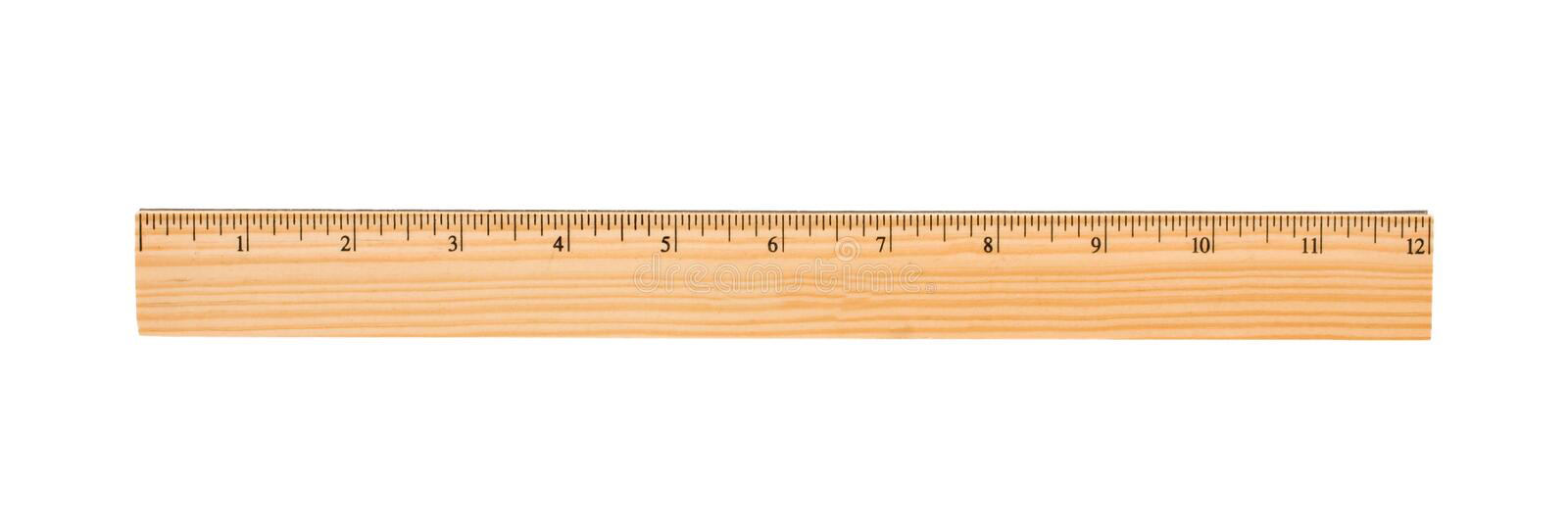 Quem regula? O Sistema Nacional de Seguros Privados (DL 73, de 1976)
CNSP composto por representantes
de ministérios, CVM, SUSEP e BACEN

CNSP regula
SUSEP fiscaliza e faz cumprir
O que é regulado? Uma visão do mercado
n.
mercado concentrado: 10 maiores representam 80% do mercado; 
7 seguradores integram  conglomerados financeiros.
Mercado regulado
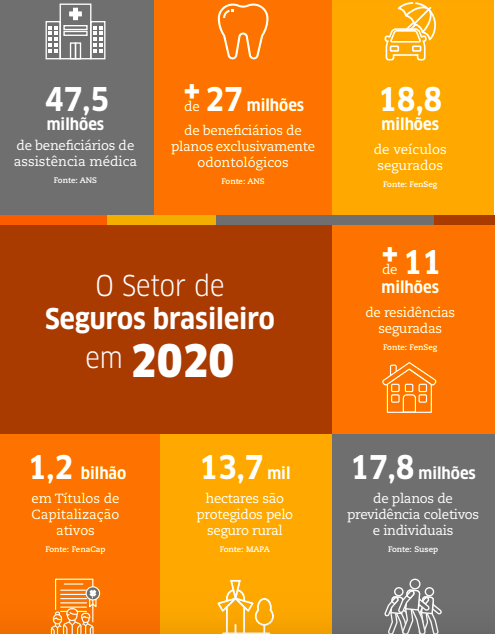 Ativos garantidos de R$ 1,5 trilhão

Prêmios anuais equivalentes a 6,7% do PIB (2021)

MUITO ESPAÇO PARA CRESCER
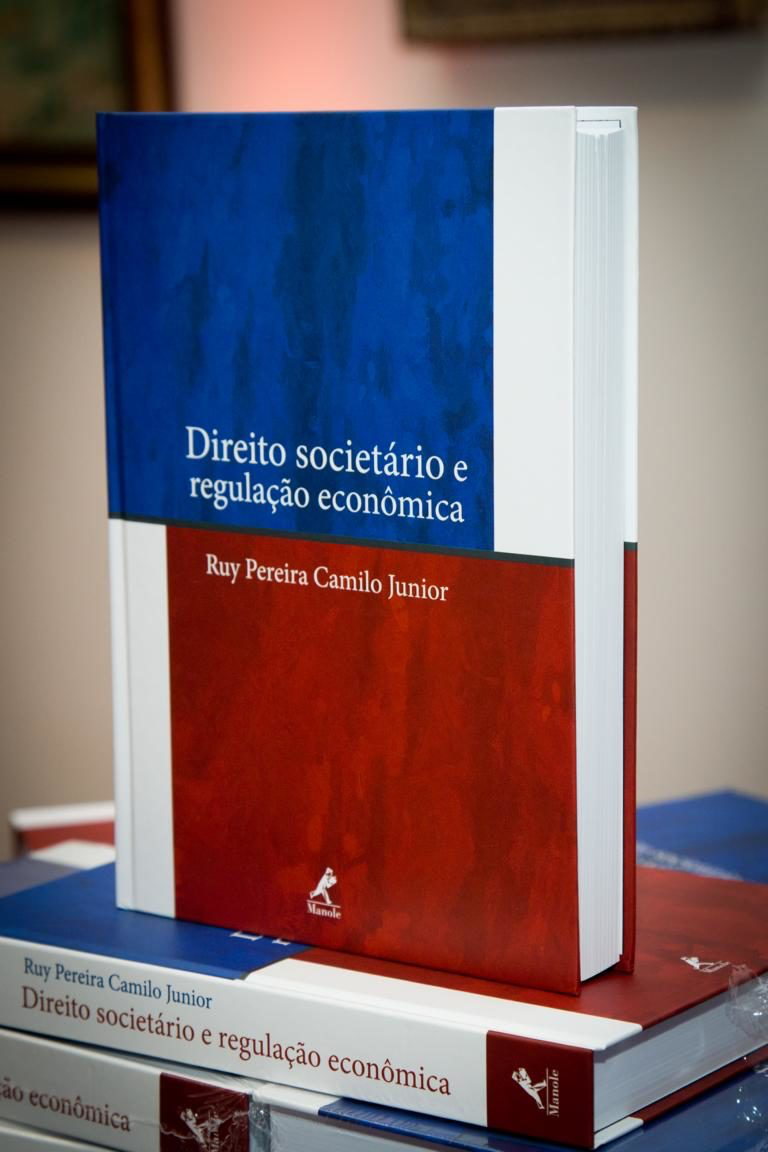 Regula-se a atividade (e o mercado),  regulando-se a empresa seguradora
É o que eu chamei de regulação por instrumentos societários
Quais são os instrumentos de regulação?
Regulação de acesso: exigências jurídicas e econômicas  prévias para a atuação nos mercados
Regulação da Atividade: planos de seguros e manutenção da higidez financeira
Regulação da insolvência: a exclusão do mercado e a resolução dos passivos
Controles prévios e Sanções ex post.
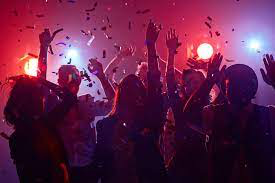 Uma festa como metáfora do mercado....
Condições de Acesso: Imposição de Tipo Societário
Em todos os ramos, segurados têm de se organizar necessariamente como SOCIEDADES ANÔNIMAS (cf. DL n. 73/1966, art. 24; Lei n. 9.656/1998, art. 1º, II; Lei n. 10.185/2001, art. 1º, pars. 1º e 2º);

 No ramo agrícola, excepcionalmente pode ser adotada tambem a forma de cooperativa.

Seguradoras de saúde também podiam, pela lei adotar a forma de cooperativa, mas a ANS proibiu.


Por que sociedade anônima?
Estrutura administrativa (regulador determina o design da organização)
Art. 3º As supervisionadas deverão designar: 
I - atuário responsável técnico: pessoa natural ou jurídica responsável pelo cálculo das provisões técnicas, pelas notas técnicas atuariais elaboradas em cumprimento ao disposto nesta norma e pelas informações atuariais apresentadas pelas supervisionadas à Susep, além de outras atribuições previstas em normas específicas; 
 II - diretor responsável técnico: pessoa natural responsável por responder junto à Susep pelo acompanhamento, supervisão e cumprimento dos procedimentos atuariais previstos nas normas em vigor, além de outras atribuições previstas em normas específicas; e 
III - diretor responsável pela contabilidade
Condições de Acesso: Capital Social Mínimo e Regras de Formação
Competência do CNSP para definir capital social mínimo das seguradoras

Resoluçao 432, de 2021, exige que se atinjam determinados:

 patrimônio líquido ajustado (PLA)
capital base: montante fixo de capital que a supervisionada deverá manter, a qualquer tempo, 
capital de risco (CR): montante variável de capital que a supervisionada deverá manter, a qualquer tempo.
 capital mínimo requerido (CMR)
ativos garantidores
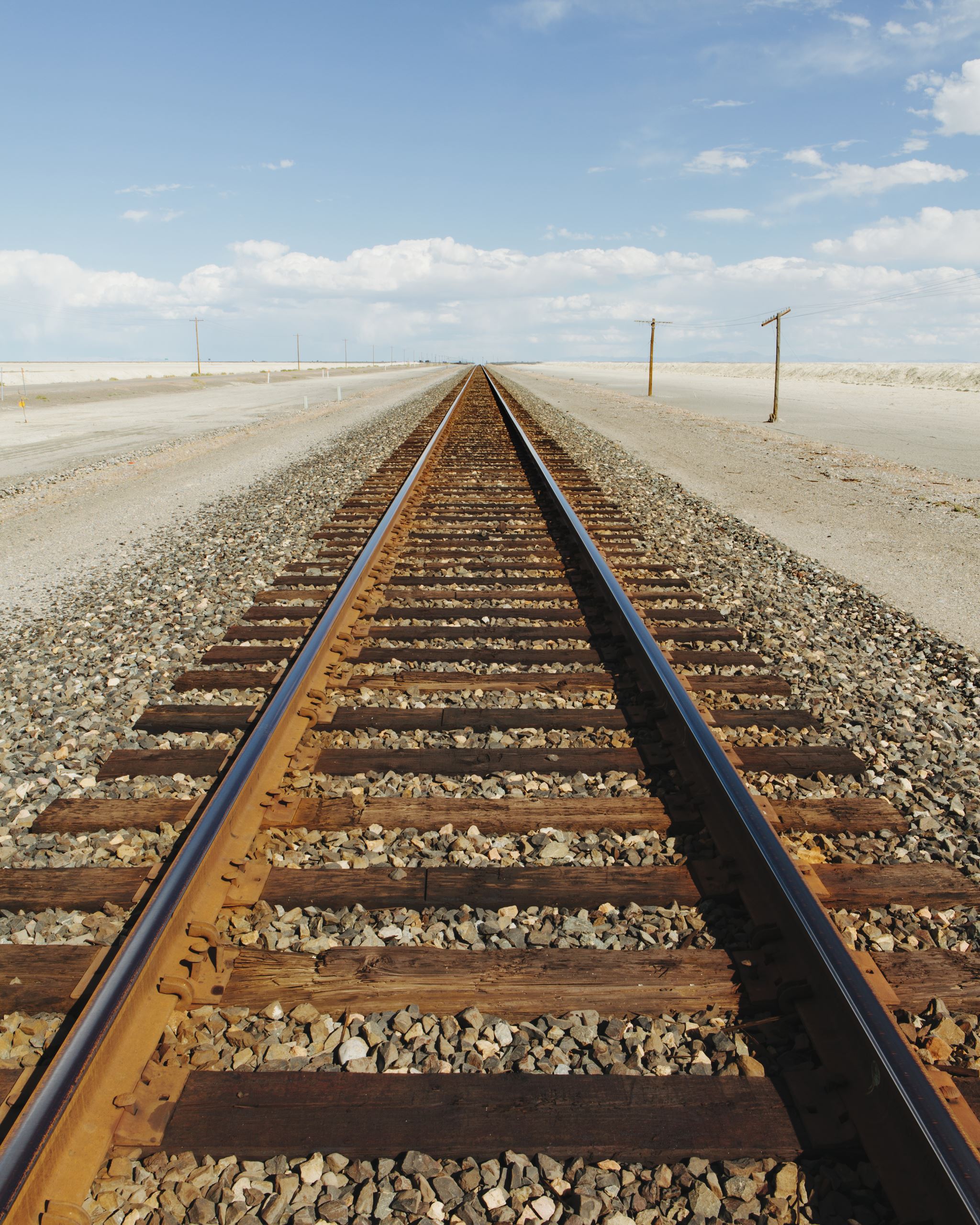 Como você organizaria o setor?
As exigências de capital devem ser as mesmas, independentemente do Estado de atuação e do tamanho da empresa regulada?
Segmentaçao prudencial por porte da empresa.
As seguradoras supervisionadas são divididas em quatro segmentos: S1(Segmento 1); S2; S3 ou S4.O S1 reune as maiores empresas:  provisões técnicas iguais ou superiores a 6% do total do mercado e prêmios iguais ou superiores a 9% da soma global de prêmios do setor.O S2 engloba empresas com provisões técnicas iguais ou superiores a 0,2% do total do mercado e prêmios iguais ou superiores a 0,9%.Já o S3 será composto pelas empresas de menor porte, cujas provisões técnicas sejam inferiores a 0,2% e os prêmios fiquem abaixo de 09% do total do mercado.Por fim, o S4 será integrado por companhias que possuem apenas investimentos, exceto pelos valores mantidos em conta corrente, dinheiro em caixa e imóveis de uso próprio e que atuem apenas em microsseguros, seguros de veículos ou habitacionais (com vigência não superior a um ano); patrimoniais
Anexo da resolução 432: capital base  variável
Condições de Funcionamento: a Higidez da Seguradora
Patrimônio líquido mínimo e margem de solvência.


Limite técnico (valores máximos de responsabilidades que as seguradoras poderão reter em cada risco  isolado).  DL n. 73/1966, art. 79 – (i) é vedado a segurador “reter responsabilidades  cujo valor ultrapasse os limites técnicos fixados pela SUSEP, de acordo com as normas aprovadas pelo  CNSP”; e (ii) segurador é obrigado a ressegurar ou cossegurar responsabilidades excedentes aos limites  técnicos.

Disciplina do CNSP : (i) valores máximos por risco isolado, “limites técnicos”, são calculados a partir do
PLA – patrimônio líquido ajustado; (ii) limites técnicos deverão estar compreendidos entre 0,3% e 3% do
PLA (ou seja, risco técnico < 3% do PLA), sendo que o excedente dever ser ressegurado ou cossegurado;
e (iii) cada seguradora precisa 2 vezes ao ano efetuar tecnicamente cálculo de “limites de retenção” para
cada ramo de seguro operado e submeter à homologação da SUSEP (que pode rever os cálculos e definir
os valores).
Seguradora- Capacidade de retenção
LO → por Ramo
LT → por Risco Isolado
LMI ou IS → por Apólice

Obrigatoriedade de Ressegurar =  LMI ou IS < LT


LO = Limite Operacional
LT = Limite Técnico
LMI = Limite Máximo de Indenização
IS = Importância Segurada

	Flexibilização recente: SUSEP passou a tratar do tema, no plano regulamentar, referindo-se apenas a Limite de Retenção (por risco)
Seguradora - Capacidade de Retenção
DL 73/66 (“Lei de Seguros”)

	Art 79. É vedado às Sociedades Seguradoras reter responsabilidades cujo valor ultrapasse os limites técnico, fixados pela SUSEP de acôrdo com as normas aprovadas pelo CNSP, e que levarão em conta: 
        a) a situação econômico-financeira das Sociedades Seguradoras; 
        b) as condições técnicas das respectivas carteiras; 
        c) o resultado de suas operações com o IRB. (Revogado pela Lei Complementar nº 126, de 2007)
        § 1º As Sociedades Seguradoras são obrigadas a ressegurar no IRB as responsabilidades excedentes de seu limite técnico em cada ramo de operações e, em caso de cosseguro, a cota que fôr fixada pelo CNSP. (Revogado pela Lei Complementar nº 126, de 2007)
        § 2º Não haverá cobertura de resseguro para as responsabilidades assumidas pelas Sociedades Seguradoras em desacôrdo com as normas e instruções em vigor.
Seguradora - Capacidade de Retenção
Lei Complementar 126/2007

	Art. 9º.  A transferência de risco somente será realizada em operações:
	I - de resseguro com resseguradores locais, admitidos ou eventuais; e 
	II - de retrocessão com resseguradores locais, admitidos ou eventuais, ou sociedades seguradoras locais.
	§ 1º. As operações de resseguro relativas a seguro de vida por sobrevivência e previdência complementar são exclusivas de resseguradores locais.
	§ 2º. O órgão regulador de seguros poderá estabelecer limites e condições para a retrocessão de riscos referentes às operações mencionadas no § 1o deste artigo.
Condições de Funcionamento: a Higidez da Seguradora
Ainda sobre as provisões.

a seguradora deve estabelecer os métodos de cálculos de suas provisões – a  resolução do CNSP apenas fixa as diretrizes, com base nas quais a seguradora elabora sua nota técnica  atuarial e submete à aprovação prévia da SUSEP (DISCUTIREMOS AS ESPÉCIES E FINS DAS PROVISOES EM UMA AULA FUTURA)

Sobre a Manutenção e aplicação das provisões técnicas:

aplicação (cf. DL n. 73/1966, art. 28): segundo diretrizes fixadas pelo CMN – Conselho Monetário  Nacional; a mesma regra vale para as seguradoras de saúde (cf. Lei n. 10.185/2001, art. 1º, par. 5º).

diretriz geral (cf. DL n. 73/1966, art. 29): (i) investimentos compulsórios devem observar critérios que  garantam (a) remuneração adequada, (b) segurança e (c) liquidez; e (ii) segurança é prioridade em  relação a remuneração e liquidez.
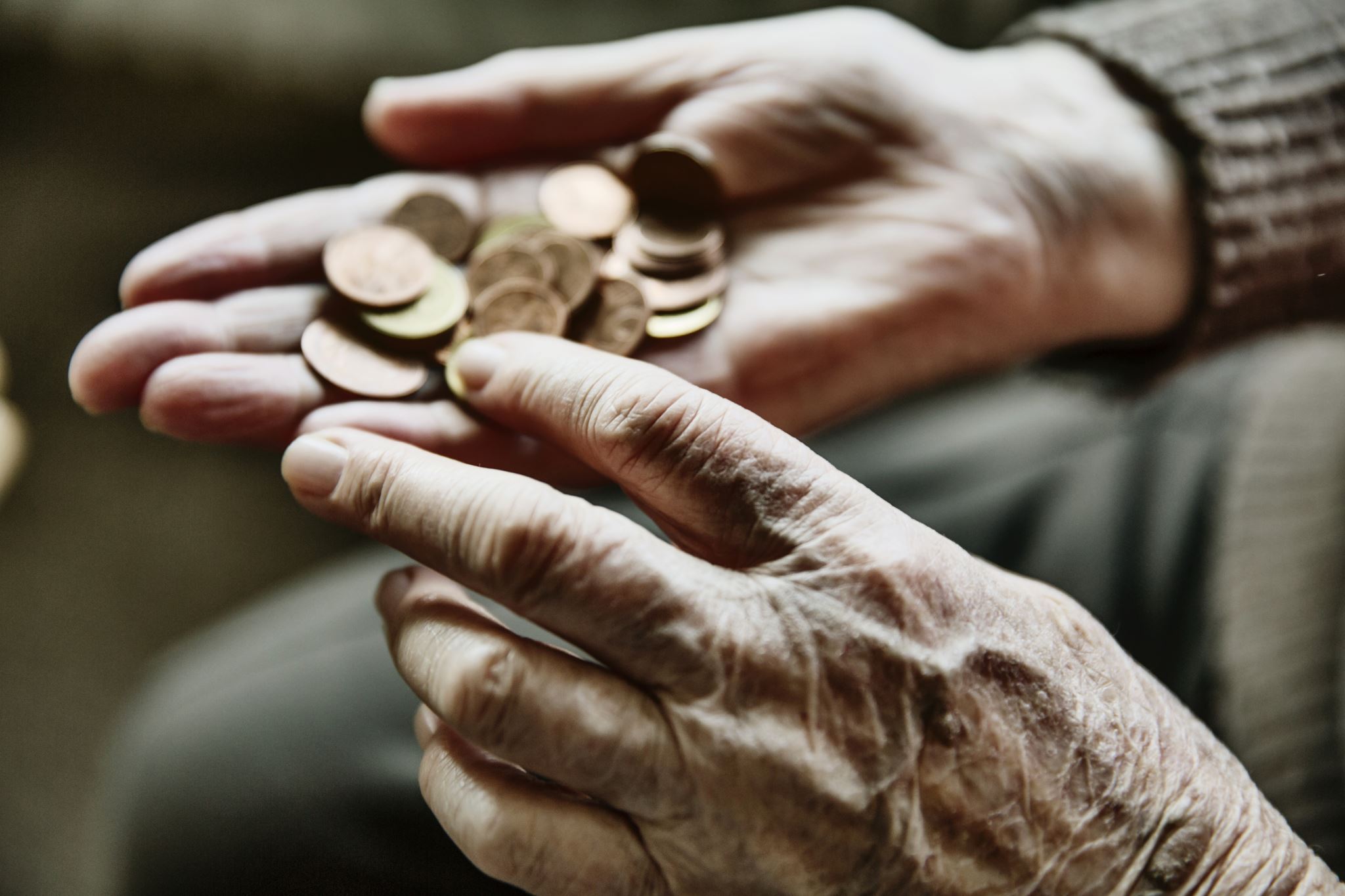 Como vocês acham que devem ser investidos os fundos correspondentes às provisões técnicas das seguradoras?
Pode aplicar em bitcoins?
Aplicação  das provisões
Atual disciplina do CMN (divulgada pelo BACEN através da Res. 3308 de 31.08.2005): (i) segmentos  para aplicações são renda fixa, renda variável e imóveis (art. 2º); e (ii) percentuais admissíveis: (a) renda  fixa: até 100%, se forem em títulos públicos, ou até 80% em outros títulos (e até 10% em fundos de  investimentos no exterior) – e em qualquer caso os valores mobiliários de uma companhia investida não  podem ser > 5% do total dos recursos do segurador; (b) renda variável: até 49% em valores de  companhias do Novo Mercado (e os percentuais decrescem em outros segmentos de listagem, chegando  até 30% para as não listadas) – sendo que em qualquer caso tais aplicações não podem ser > 20% do  capital votante da investida nem > 5% do total de recursos do segurador; e (c) imóveis: 18% dos recursos  do segurador (decrescendo hoje a 8%).

Por que as carteiras são reguladas?
Regras contábeis e prestação de informações econômico-financeiras.
normais especiais de registro de suas operações e elaboração de demonstrações financeiras (cf.  Circular n. 295 de 14.06.2005 da SUSEP); as seguradoras de saúde devem observar a Res. Normativa 28  de 01.04.2003 da ANS.

normas sobre forma e periodicidade de prestação de informações econômico-financeiras: (i) Circular n.  319, de 02.03.2006 da SUSEP; e, para as seguradoras da área de saúde, (ii) Res. Normativa n. 6 de  25.04.2002 da ANS.
Condições de Funcionamento: Normas sobre registro e comercialização de planos de seguros
Nota técnica atuarial: (i) estimar as receitas e despesas da carteira; e (ii) tratar da relação entre ambas –  sendo que o seu propósito é demonstrar a viabilidade técnica da carteira (= prêmios puros suficientes para  cobrir despesas com sinistros).

Condições gerais do seguro – (i) CNSP deve regular as características gerais dos  contratos de seguro (DL. n. 73/1966, art. 32, IV); (ii) SUSEP deve fixar condições de apólices, planos de  operações e tarifas (DL n. 73/1966, art. 36, al. c); (iii) SUSEP deve examinar e aprovar as condições de  coberturas especiais e fixar as taxas aplicáveis (DL. n. 73/1966, art. 36, al. c).
Condições de Funcionamento: Normas sobre registro e comercialização de planos de seguros
Disciplina geral para planos não padronizados: Dec. n. 3.633, de 18.10.2000 (que deu nova redação ao art.  8º do Dec. n. 60.459/1967) – prevendo que (i) as seguradoras devem enviar à SUSEP para análise e  arquivamento as regras dos contratos de seguro que comercializem e as respectivas notas técnicas atuarias; e
(ii) SUSEP poderá determinar alterações (cf. Dec. n. 60.459/1967, art. 8º, par. 1º).

Disciplina geral para planos padronizados pela SUSEP: Circular n. 265 de 16.08.2004 da SUSEP – sendo que  neste caso (i) seguradoras não necessitam de aprovação prévia para comercializar plano e ofertá-lo a  consumidores; e, portanto, (ii) basta encaminhar uma correspondência de comunicação. Vide  http://www.susep.gov.br/menu/atos-normativos/condicoes-contratuais-padronizadas-1

Planos de saúde – poderes da ANS definidos no art. 4º da Lei n. 9.961/2000.
Capital Mínimo e Planos de Regularização de solvência e de liquidez
Art. 65. Considerar-se-ão, para efeitos deste Capítulo: I – capital base: montante fixo de capital que a supervisionada deverá manter, a qualquer tempo, conforme disposto nos anexos XXIII a XXV; 
 II – capital de risco (CR): montante variável de capital que a supervisionada deverá manter, a qualquer tempo, para garantir os riscos inerentes à operação, conforme disposto no anexo XXVI; III – capital mínimo requerido (CMR): capital total que a supervisionada deverá manter para operar, sendo equivalente ao maior valor entre o capital base, definido nos anexos XXIII a XXV e o capital de risco, definido no anexo XXVI; IV – ativos líquidos: são todos os ativos de renda fixa aceitos pelo Conselho Monetário Nacional em 100% (cem por cento) na cobertura das provisões técnicas das supervisionadas; 
VI – plano de regularização de solvência (PRS): plano que deverá ser enviado à Susep pela supervisionada, na forma estabelecida nesta Resolução, visando à recomposição da situação de solvência, quando a insuficiência do PLA em relação ao CMR for de até 50% (cinquenta por cento); VII – plano de regularização de liquidez (PRL): plano que deverá ser enviado à Susep pela supervisionada, na forma estabelecida nesta Resolução, visando à recomposição da situação de solvência, quando a supervisionada apresentar insuficiência de liquidez em relação ao CR.
Processo Sancionador
Art. 108. A infração às normas referentes às atividades de seguro, cosseguro, resseguro, retrocessão e  capitalização sujeita, na forma definida pelo órgão regulador de seguros, a pessoa natural ou jurídica  responsável às seguintes penalidades administrativas, aplicadas pelo órgão fiscalizador de seguros:
- advertência;
- suspensão do exercício das atividades ou profissão abrangidas por este Decreto-Lei pelo prazo de até 180  (cento e oitenta) dias;
- inabilitação, pelo prazo de 2 (dois) anos a 10 (dez) anos, para o exercício de cargo ou função no serviço  público e em empresas públicas, sociedades de economia mista e respectivas subsidiárias, entidades de
previdência complementar, sociedades de capitalização, instituições financeiras, sociedades seguradoras e  resseguradores;
- multa de R$ 10.000,00 (dez mil reais) a R$ 1.000.000,00 (um milhão de reais); e
- suspensão para atuação em 1 (um) ou mais ramos de seguro ou resseguro.
a IX - (revogados) (...).
§ 5o	Em caso de reincidência, a multa será agravada até o dobro em relação à multa anterior, conforme  critérios estipulados pelo órgão regulador de seguros


Também se aplica a quem operar seguros sem autorização
Intervenção e Liquidação extrajudicialPOR QUE?
Encerramento da liquidação extrajudicial: (i) cessação; (ii) decreto de falência ordinária; e (iii)  conversão de liquidação compulsória em facultativa.


É possível a falência, mas pedida pelo interventor:

“Falência. Sociedade civil. Corretora de seguros. Possibilidade jurídica do pedido. Observância,  entretanto, de regras especialíssimas que refogem à Lei de Quebras. Pedido que é de  prerrogativa exclusiva do interventor nomeado em eventual liquidação. Ilegitimidade ativa do  credor. Inicial indeferida. Recurso não provido” (TJSP, Ap. 95.284-4, 2ª CC., Rel. Des. Linneu  Carvalho, v.u., j. 20.04.1999, RJTJESP 219/57).